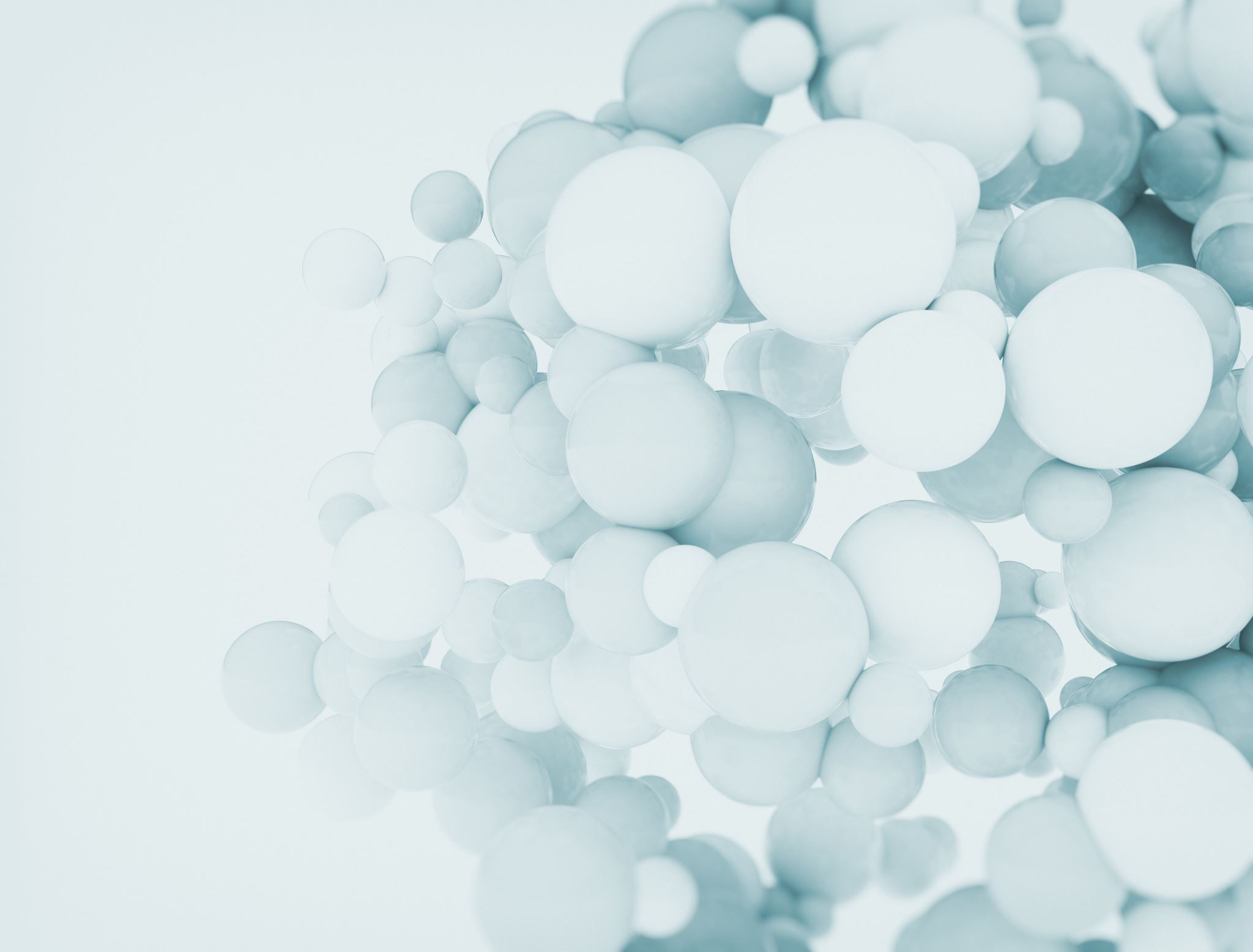 Batido verde de bananaE.B. 1 de QuarteiraLoulé22-23
Batido verde de banana
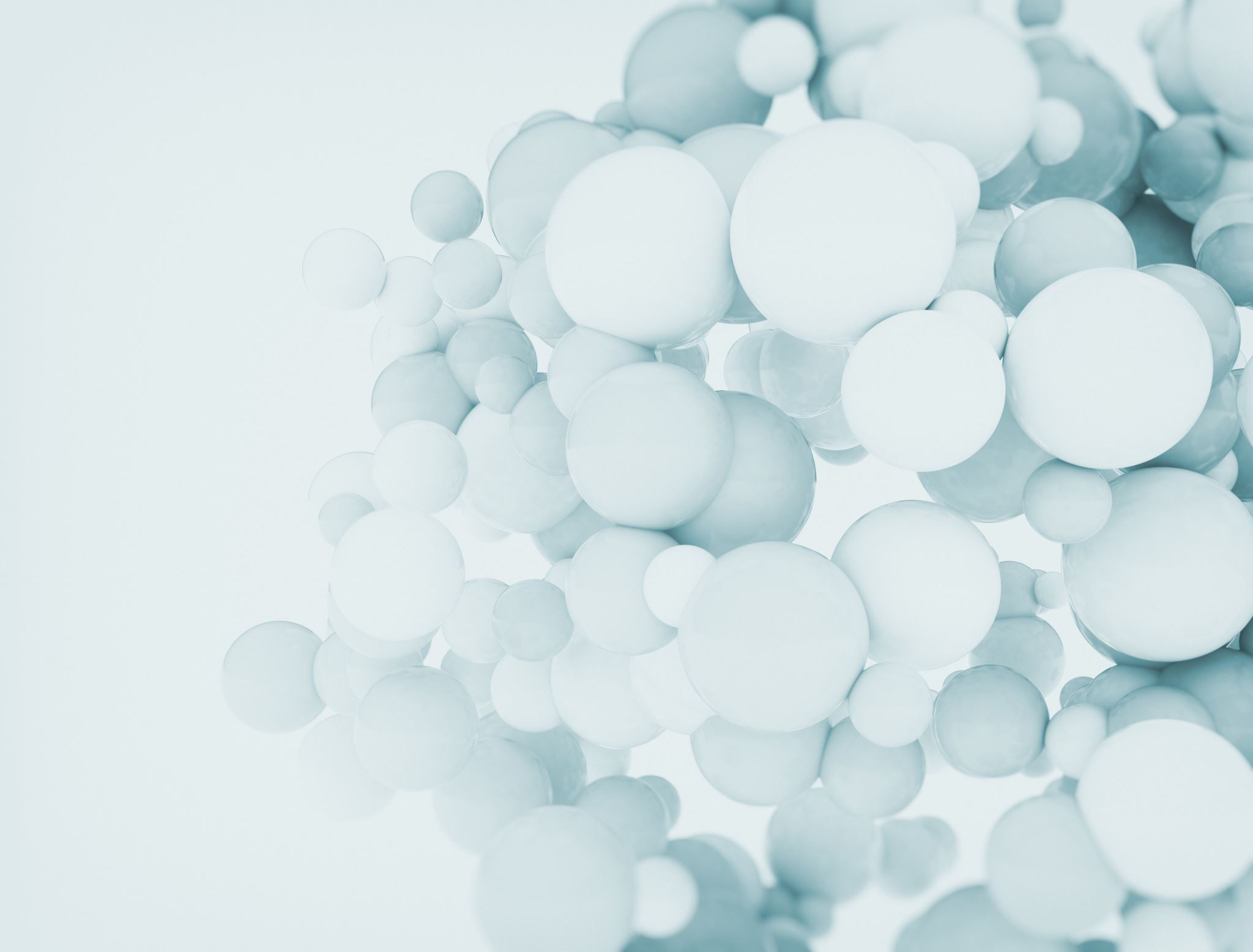 Batido verde de bananaIngredientes1 banana1 manga1 mão de espinafres2 chávenas de leite (leite escolar)
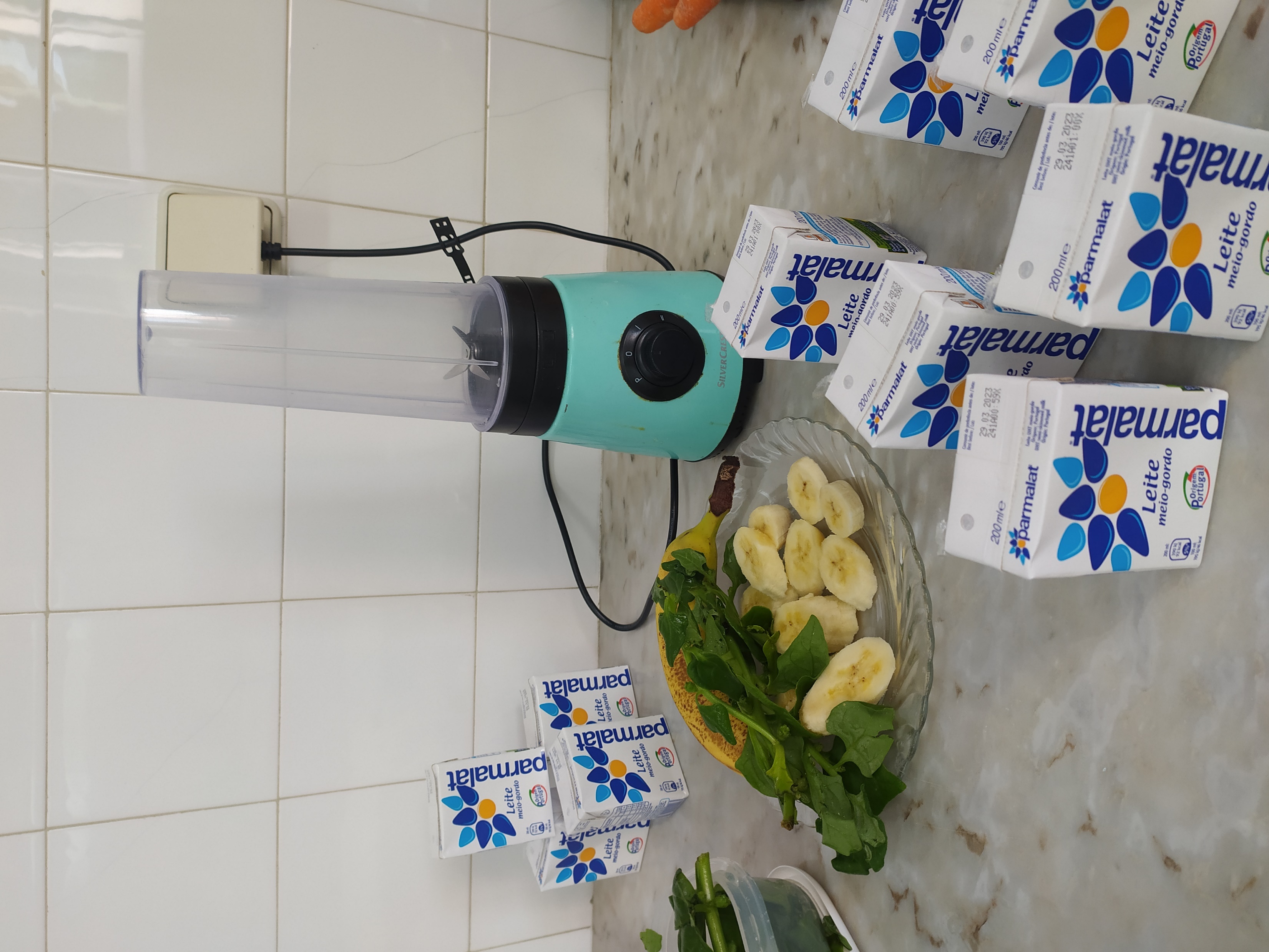 Batido verde de banana
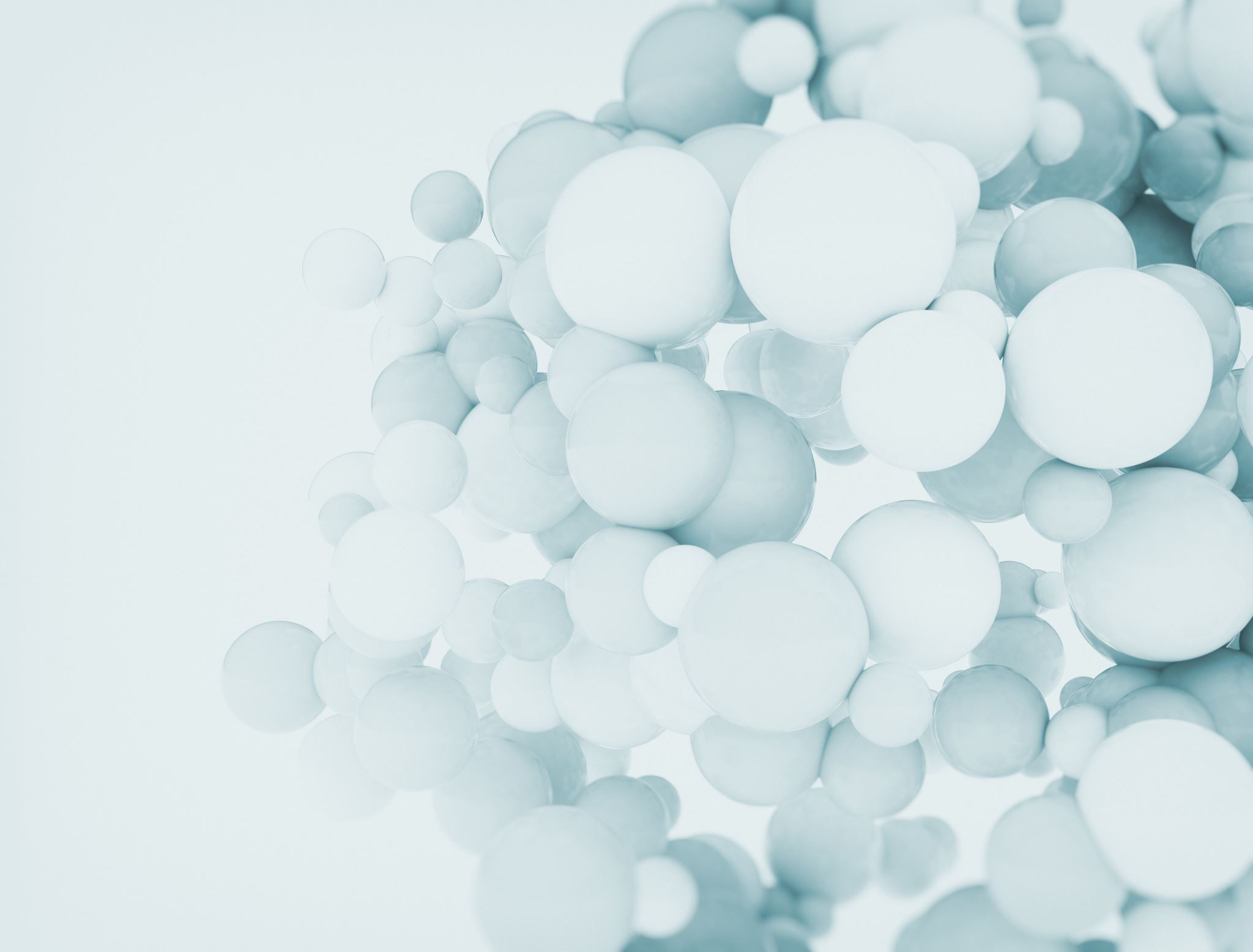 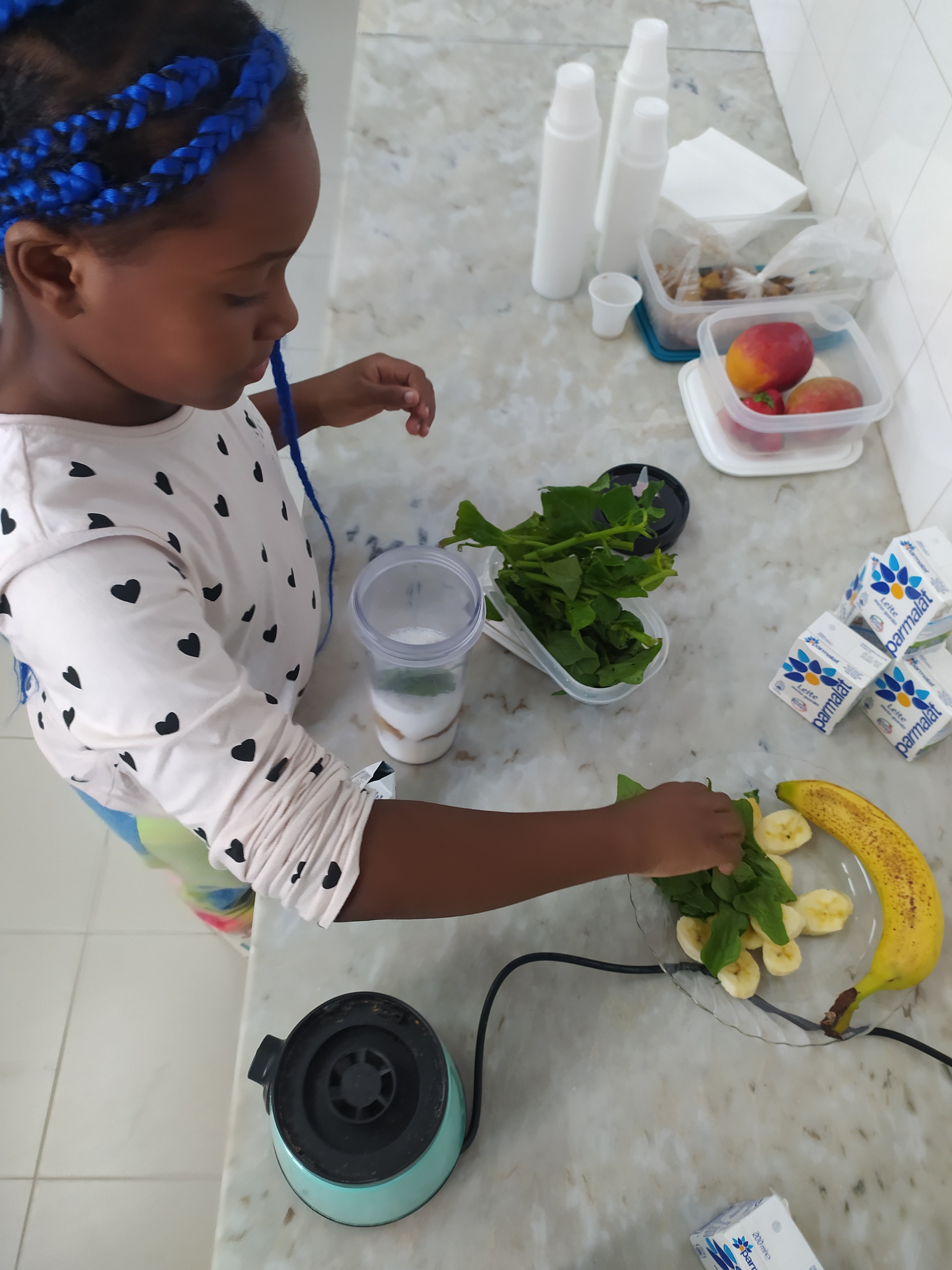 Batido verde de bananaIngredientes1 banana1 manga1 mão de espinafres2 chávenas de leite (leite escolar)Modo de preparaçãoNo liquidificador, coloque a banana, a manga, os espinafres e o leite.
Batido verde de banana
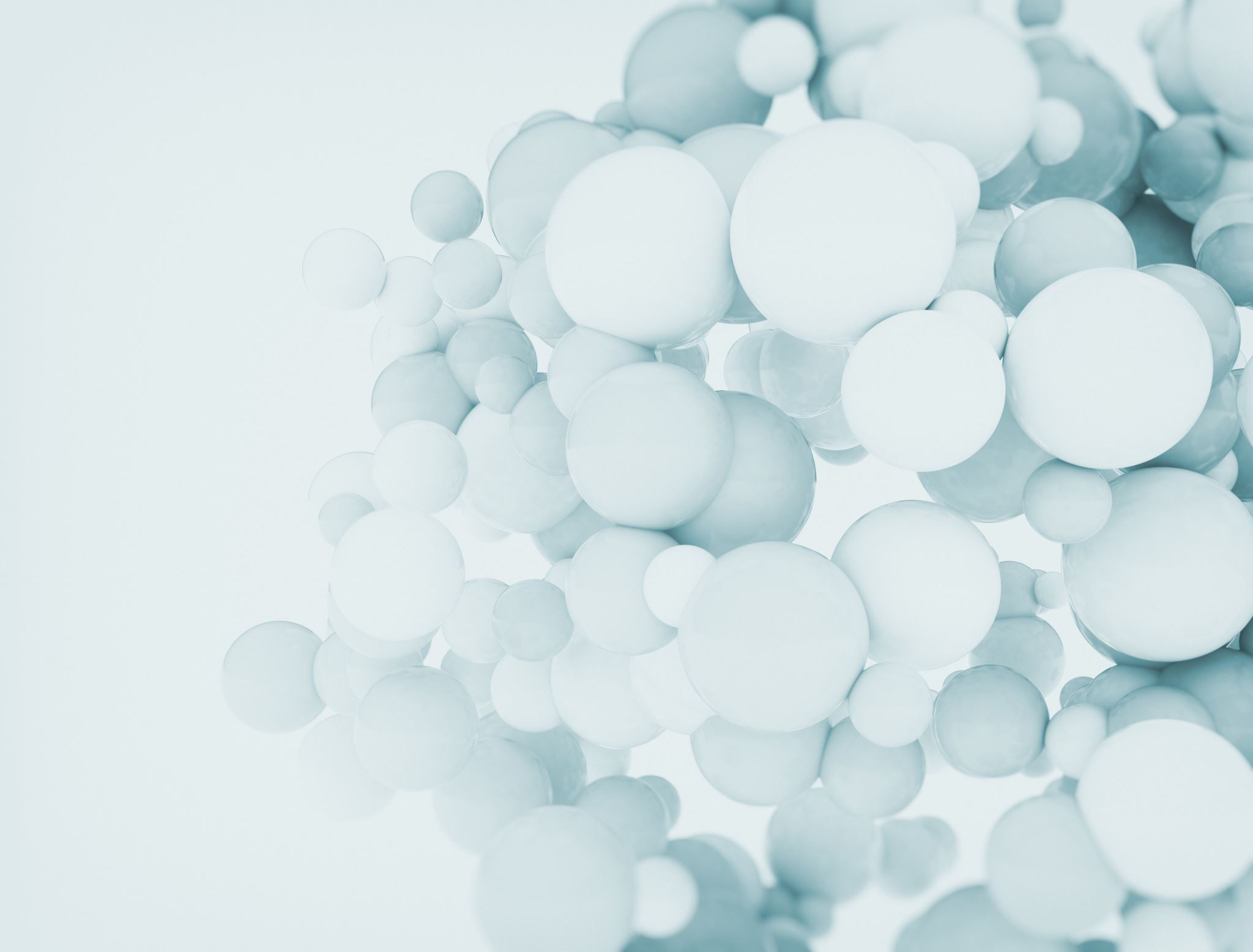 Batido verde de bananaIngredientes1 banana1 manga1 mão de espinafres2 chávenas de leite (leite escolar)Modo de preparaçãoTriture até obter uma mistura homogénea. Se gostar, acrescente uns cubos de gelo e triture mais um pouco. Sirva o batido num copo e está pronto a beber.
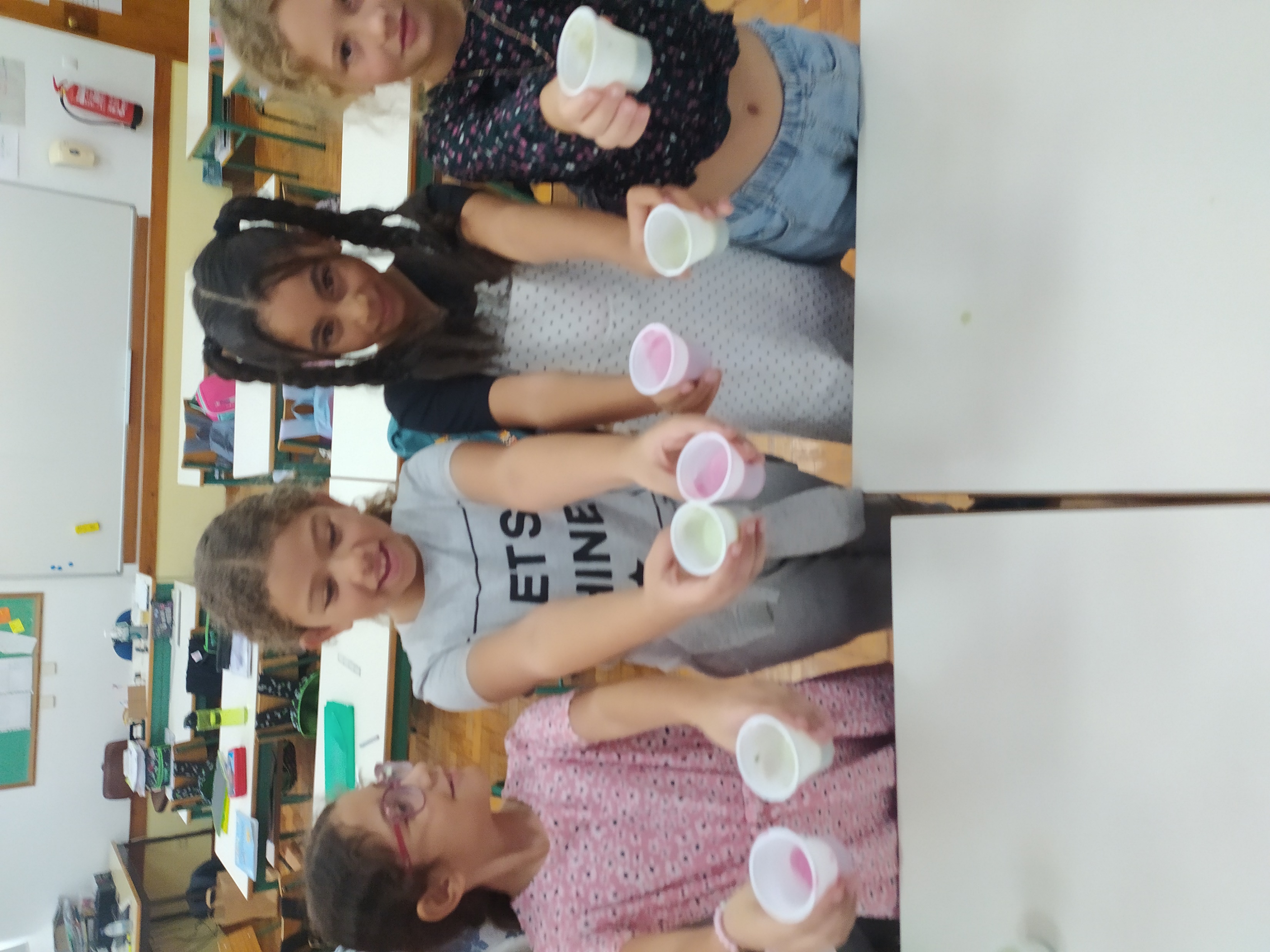 Batido verde de banana